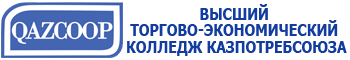 УВАЖАЕМЫЕ АБИТУРИЕНТЫ!
Высший торгово-экономический колледж Казпотребсоюза 
ПРИГЛАШАЕТ ВАС 
на обучение по специальности «Учет и аудит»,
квалификация «Бухгалтер, Экономист-бухгалтер ».
Квалификация: 0518012 «Бухгалтер», 0518033 «Экономист-бухгалтер»
Форма обучения: очная
Язык обучения: государственный,русский
Срок обучения: на базе 9 кл. - 2 года 10 месяцев. 
                              на базе 11 кл. - 1 год 10 месяцев.
Оплата за обучение: 225 000 тенге
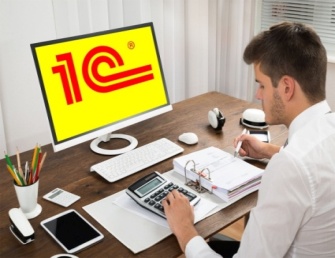 Приоритеты в обучении:
практикоориентированность;
гибкая система оплаты ;
дистанционные образовательные технологии;
кредитная технология обучения ;
обучение в учебных лабораториях на основе реально действующего юридического лица( ИП);
 получение компетенций работы в программах:1С:Предприятие 8.2,  8. 3, 1С:Розница;
возможное трудоустройство во время прохождения производственной практики у социальных партнеров;
Преимущества специальности
Востребованность на рынке труда компетентных специалистов, высокая заработная плата, большие перспективы карьерного роста
        Карьерный рост
главный бухгалтер, аудитор, финансовый консультант, финансовый директор.                                                                            
    г.Нур-Султан,ул.Кенесары,60.                Контактные тел.:+7(717) 2 50-18-30,
 +7(717)2 50-18-35,  +7 747 351 10 74                  www.kaz-tek.kz, www.facebook.com
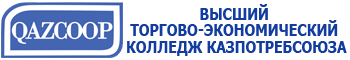 ҚҰРМЕТТІ  ТАЛАПКЕРЛЕР! 
Қазтұтынуодағының жоғары сауда – экономикалық колледжі 
Сіздерді  «Есеп және аудит» мамандығының
«Бухгалтер, Экономист-бухгалтер » 
біліктілігін алуға 
ШАҚЫРАДЫ!
Біліктілігі: 518033 «Экономист-бухгалтер» 00518012 «Бухгалтер»                       
Оқыту түрі: күндізгі, 
Оқыту тілі: мемлекеттік, орыс тілінде
Оқыту мерзімі: 9 сынып негізінде – 2 жыл 10 ай,
                            11 сынып негізінде – 1 жыл 10 ай.
Оқу ақысы: 225 000 теңге
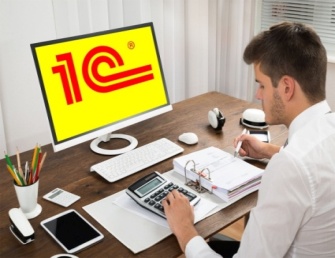 Оқудың ұтымдылығы:
практикаға бағдарланған;
оқу ақысының икемді төлем жүйесі;
қашықтықтан білім беру технологиялары;
кредиттік оқыту технологиясы;
нақты жұмыс істейтін заңды тұлғаның( ДК) негізінде оқу зертханаларында оқыту;
1С:Кәсіпорын 8.2, 8. 3, 1С:Розница бағдарламаларында жұмыс құзыреттілігін алу
әлеуметтік әріптестерде өндірістік практикадан өту кезінде жұмысқа орналасу мүмкіндігі;
Мамандықтың артықшылығы :
білікті мамандардың еңбек нарығында сұранысқа ие болуы, жоғары жалақы, мансаптық өсудің үлкен болашағы.

 Мансаптық өсу:
 бас бухгалтер, аудитор, қаржы кеңесшісі, қаржы директоры.
Нұр-Сұлтан қаласы, Кенесары,60.                Байланыс тел.:+7(717)2 50-18-30,  
    +7(717)2 50-18-35,  +7 747 351 10 74                  www.kaz-tek.kz, www.facebook.com